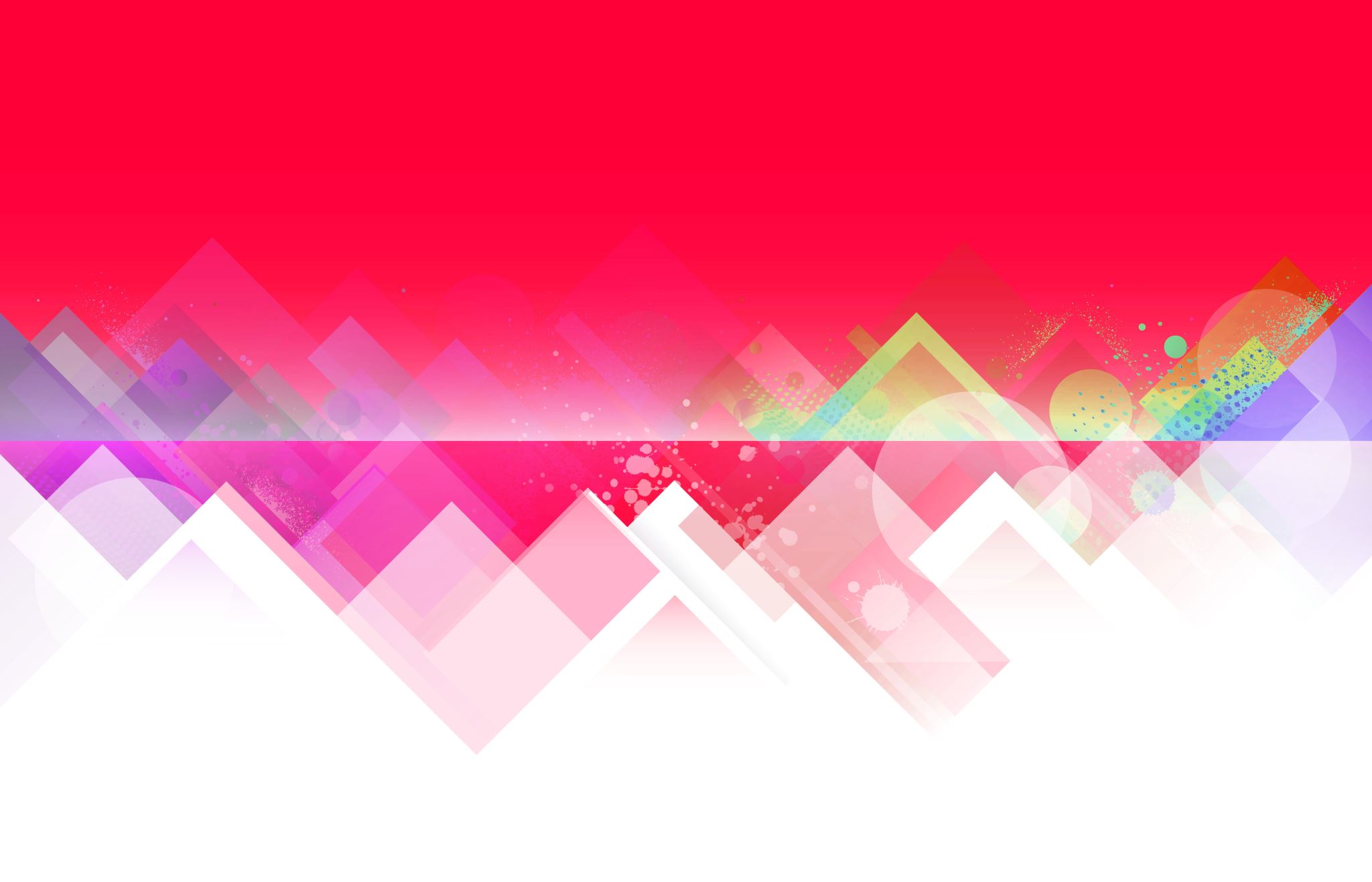 Moneta, crisi e guerre valutarie
26/01/2023
L’origine del denaro è nello scambio di prodotti. Gli scambi internazionali hanno sviluppato il «commercio con la merce-denaro». Di qui  l’attività del cambio come uno dei fondamenti originari del moderno commercio. Denaro come moneta nazionale e denaro mondiale, lavoro sociale.
Università popolare A. Gramsci francesco.schettino@gmail.com
1
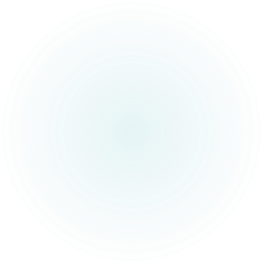 La moneta nelle teorie Mainstream
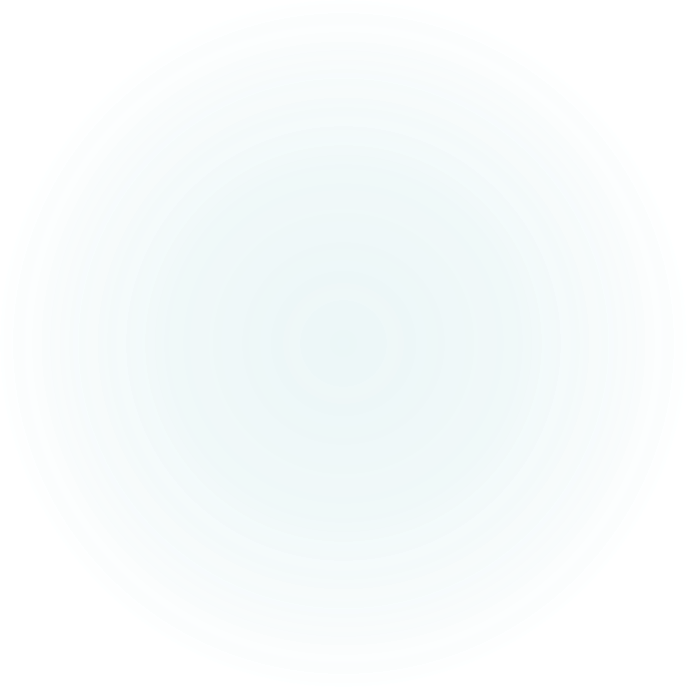 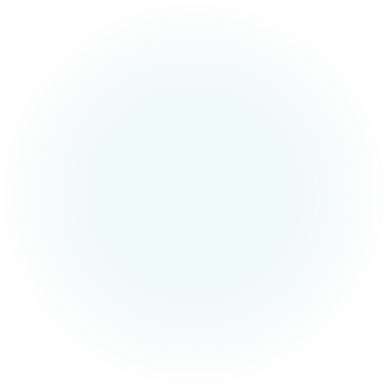 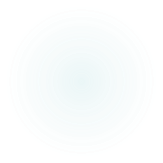 Università popolare A. Gramsci – Moneta, crisi e guerre valutarie (1)
1/26/2023
2
3
Le funzioni della moneta
Mezzo di scambio
Ciò che chi compera usa per ottenere in cambio beni e servizi e chi vende accetta.
Unità di conto
Unità di misura in termini della quale vengono fissati i prezzi e grazie alla quale si possono comparare i valori relativi di beni e servizi.
Riserva di valore
Un’attività che può comperare beni anche in futuro.
26/01/2023
Università popolare A. Gramsci – Moneta, crisi e guerre valutarie (1)
4
Motivi per detenere moneta (Md)
26/01/2023
Motivo transazionale
Poter effettuare acquisti

Motivo precauzionale
Poter disporre di liquidità per far fronte ad imprevisti

Motivo di diversificazione del rischio di un portafoglio finanziario
Il detenere moneta, anche se non genera rendimenti, può costituire un’attività finanziaria sicura
Università popolare A. Gramsci – Moneta, crisi e guerre valutarie (1)
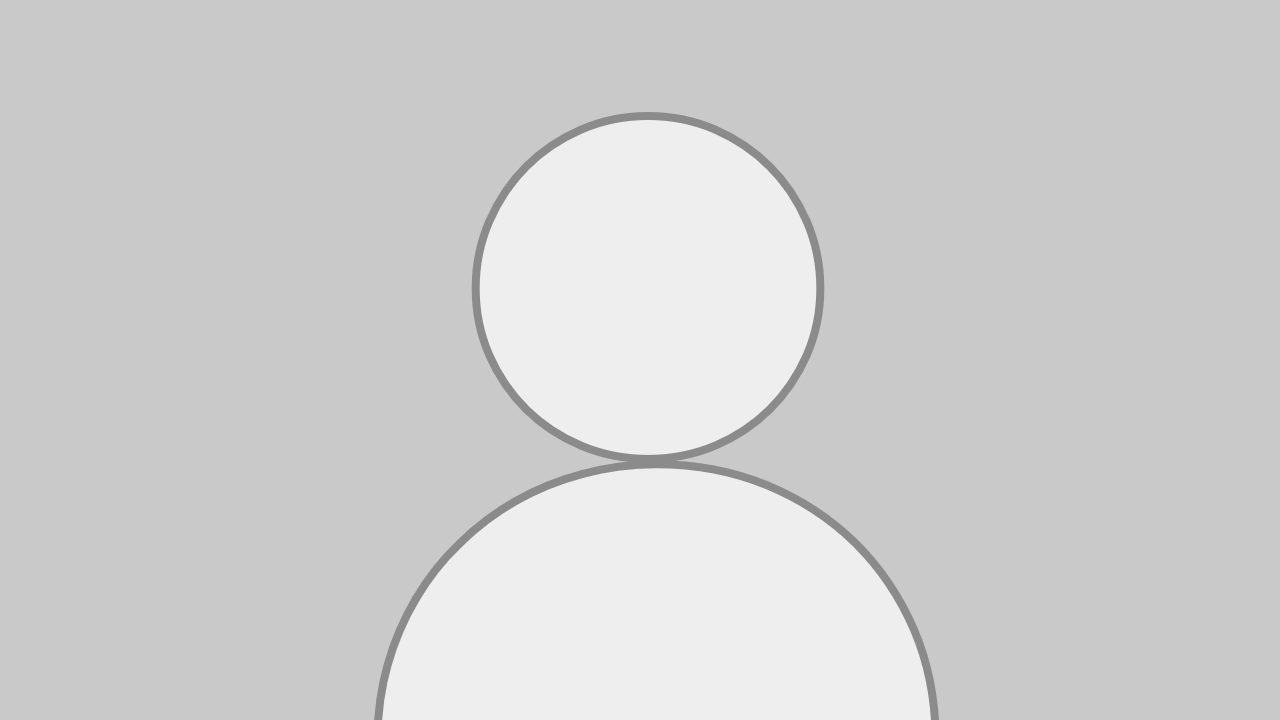 5
Corso legale e mezzo di pagamento
26/01/2023
La moneta ha valore perché è accettata da tutti, ha corso legale ed è relativamente scarsa(oro, argento, bimetallismo ecc.)
Lo Stato ha designato la moneta come mezzo di pagamento, pertanto la moneta ha “corso legale”.
Università popolare A. Gramsci – Moneta, crisi e guerre valutarie (1)
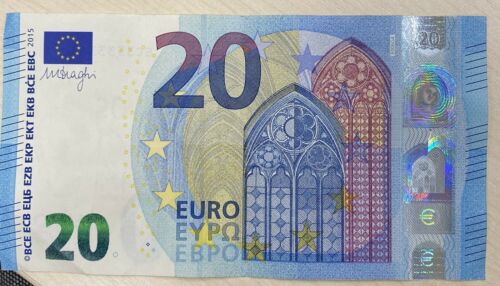 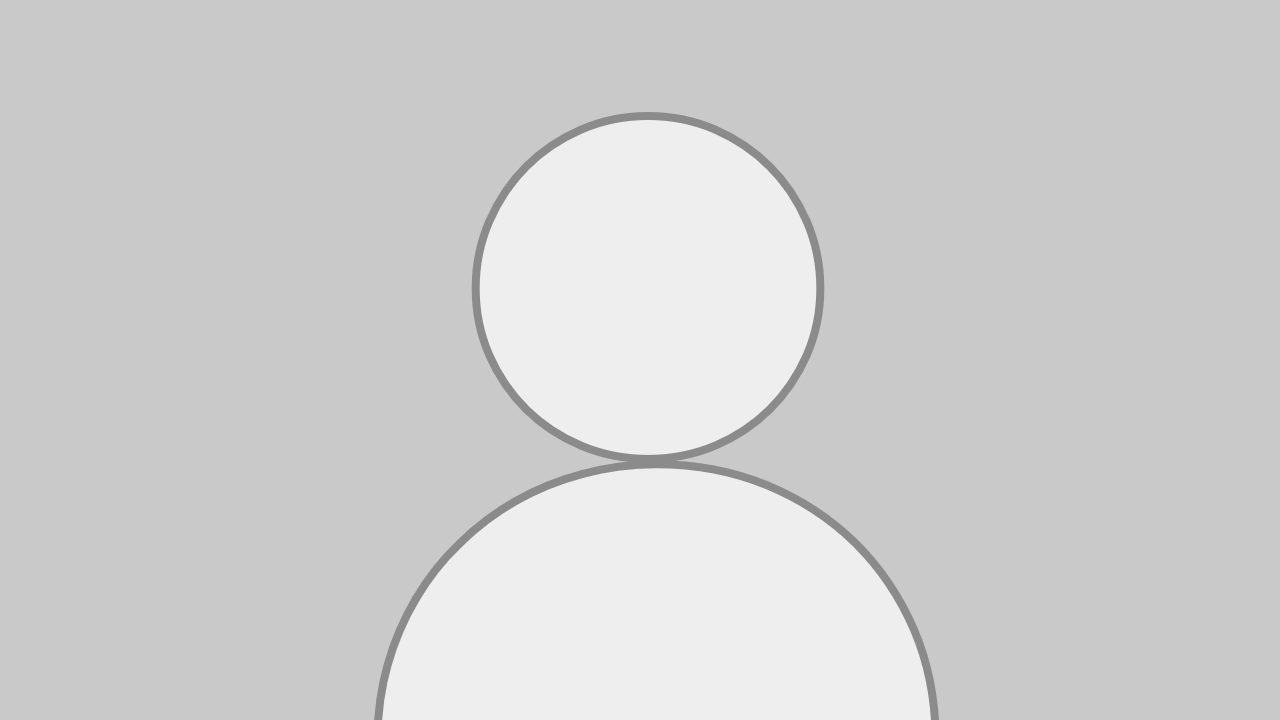 6
Moneta, prezzi e mercato reale
Il potere di acquisto della moneta varia inversamente con il livello dei prezzi.
Se il livello dei prezzi aumenta, il potere di acquisto dell’euro diminuisce, e viceversa.
TQM – Ambito neoclassico/marginalista.
La moneta è un velo (nuetralità della moneta) => Le variazioni delle quantità offerte e domandate di moneta possono avere effetti solamente transitori sul livello di occupazione e di produzione che si indica sempre al livello massimo,quello ottimale e di piena occupazione.
Ambito keynesiano: 
le fluttuazioni della moneta almeno nel breve periodo possono influenzare anche significativamente i livelli di occupazione e di produzione reale.Il tasso di interesse diviene l’anello di congiunzione del mercato della moneta e di quello di produzione di beni e servizi.
26/01/2023
Università popolare A. Gramsci – Moneta, crisi e guerre valutarie (1)
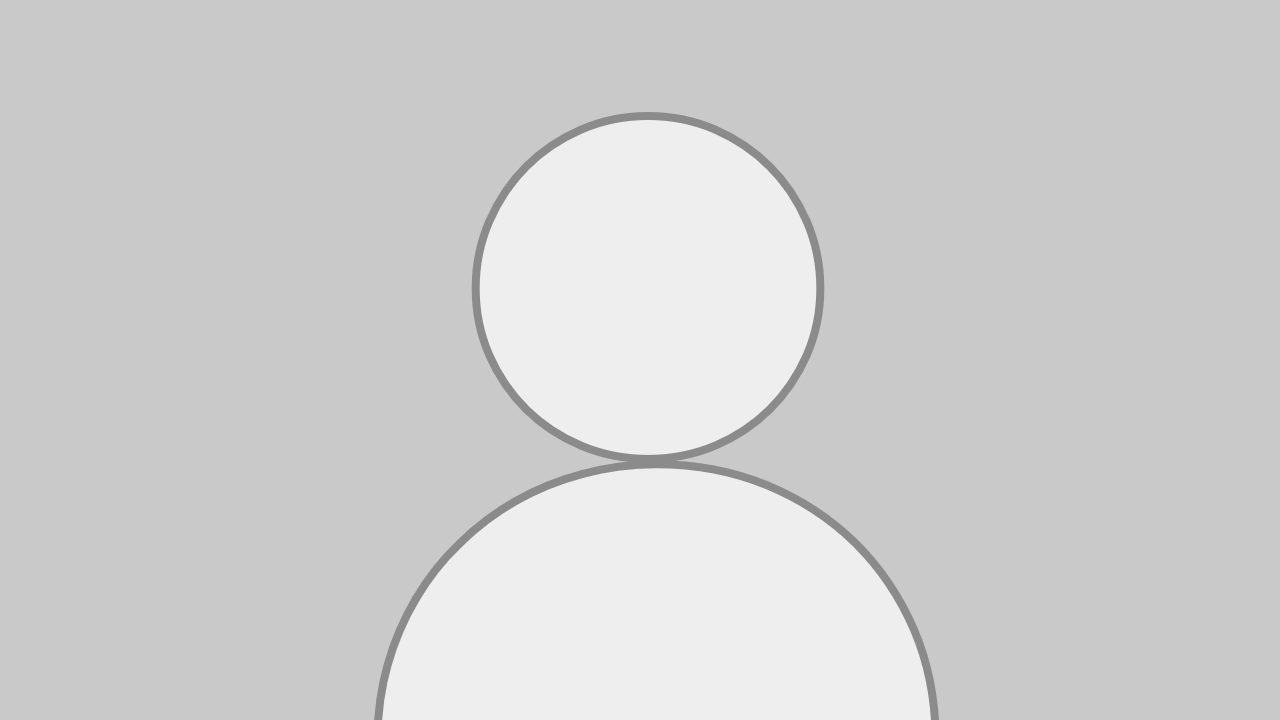 7
Come si «crea» la moneta (Ms) – Elicopter money?
26/01/2023
La banca centrale può influenzare l’offerta di moneta attraverso tre strumenti:
Il coefficiente di riserva obbligatoria (CRO)
la banca centrale fissa un rapporto minimo tra riserve di liquidità e depositi che  ogni singola banca deve avere
Il tasso ufficiale di rifinanziamento (TUR)
tasso al quale la banca centrale presta liquidità alle banche ordinarie
Le operazioni di mercato aperto
la banca centrale compra o vende titoli nel mercato finanziario allo scopo di aumentare o diminuire l’offerta di moneta
Università popolare A. Gramsci – Moneta, crisi e guerre valutarie (1)
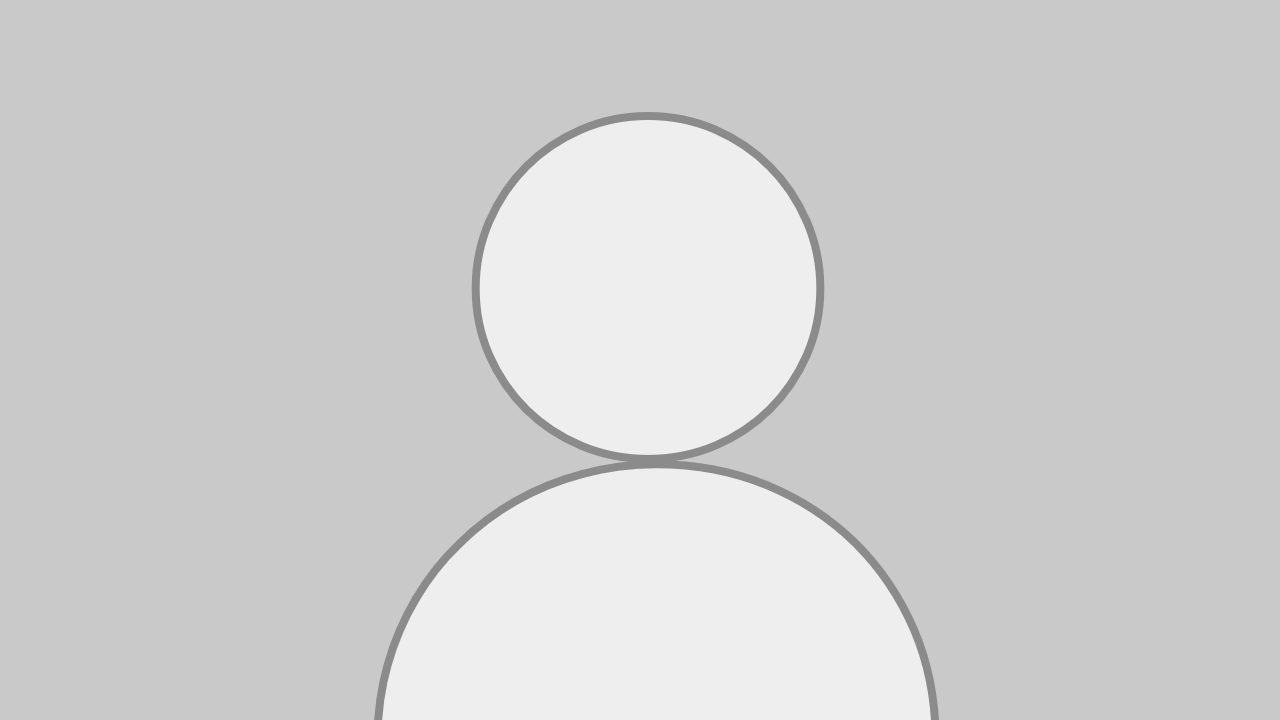 Politica monetaria espansiva e PIL
Problema: disoccupazione e recessione
CATENA CAUSA-EFFETTO
La BC compra titoli, riduce il coefficiente di riserva obbligatoria o riduce il tasso di sconto
L’offerta di moneta aumenta
Il tasso d’interesse diminuisce
La spesa per investimenti aumenta
La domanda aggregata aumenta
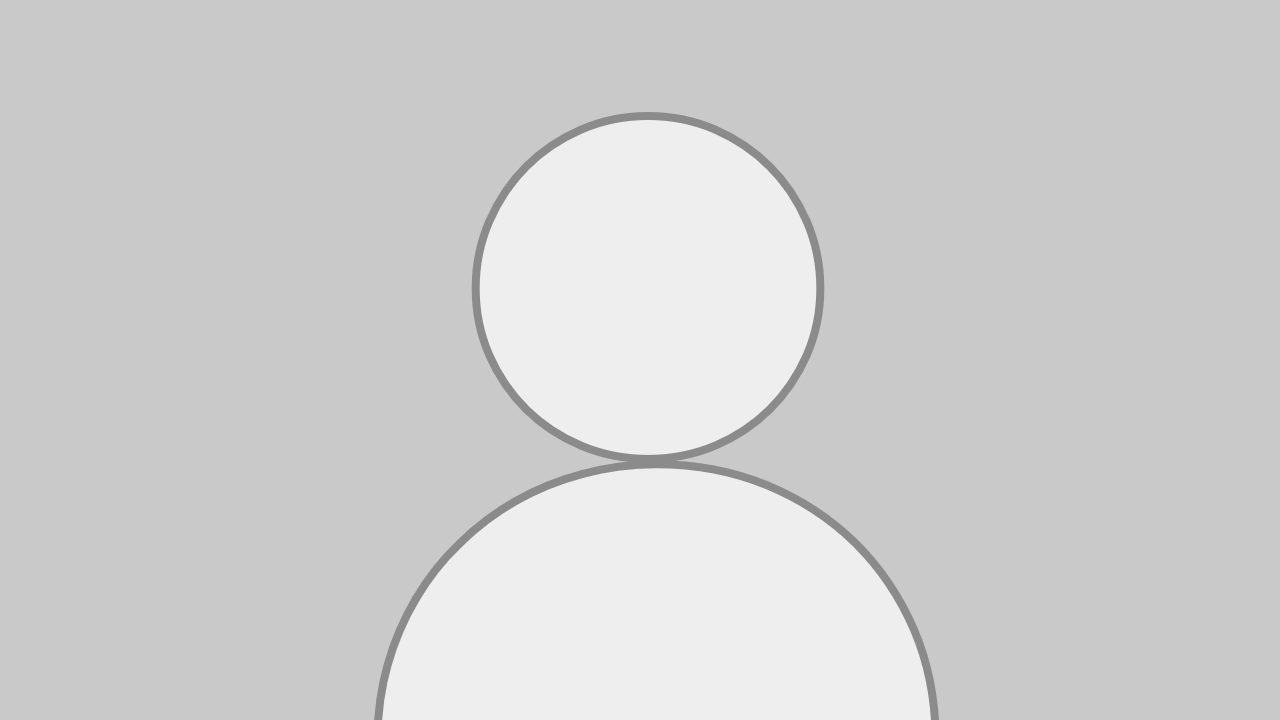 Il PIL reale cresce
Politica monetaria restrittiva e PIL
Problema: inflazione
CATENA CAUSA-EFFETTO
La BC compra titoli, aumenta il coefficiente di riserva obbligatoria o aumenta il tasso di sconto
L’offerta di moneta diminuisce
Il tasso d’interesse aumenta
La spesa per investimenti diminuisce
La domanda aggregata diminuisce
L’inflazione cala
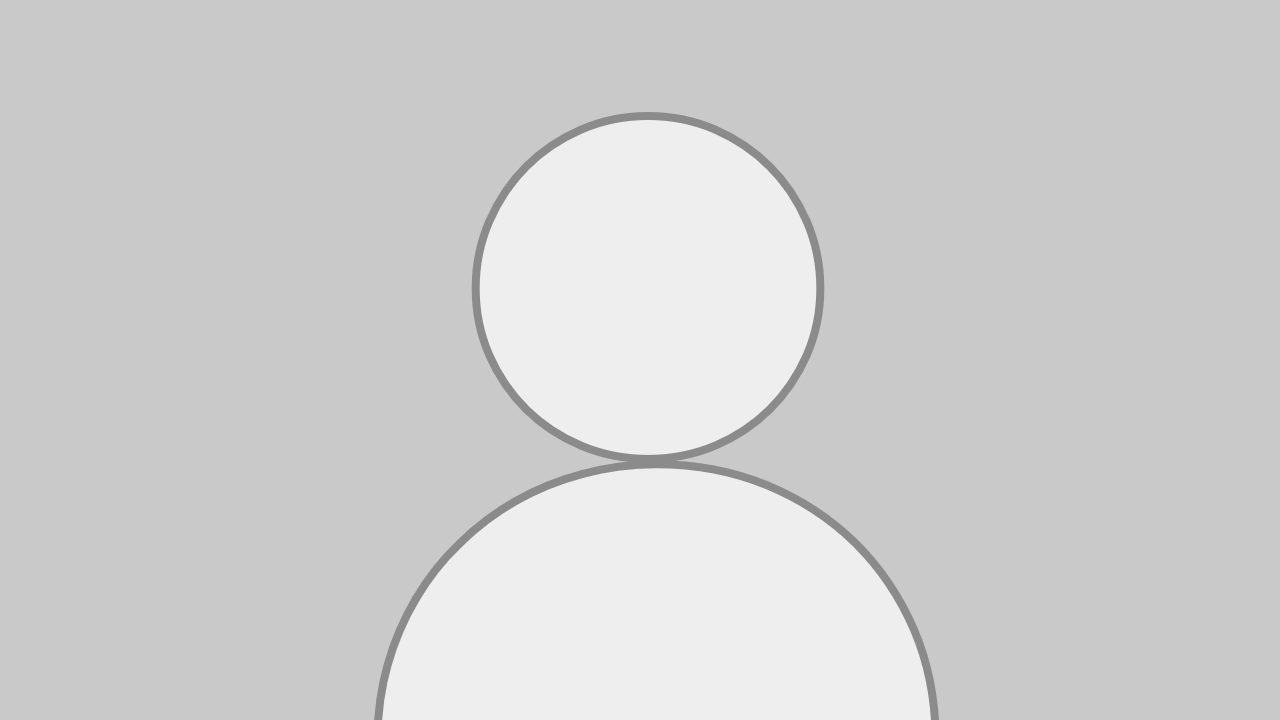 10
Normativa BCE
La Banca centrale europea (BCE) è l'istituzione centrale dell'Unione economica e monetaria e dal 1o gennaio 1999 è responsabile della politica monetaria della zona euro. La BCE e le banche centrali nazionali di tutti gli Stati membri dell'Unione costituiscono il Sistema europeo di banche centrali. L'obiettivo principale del Sistema europeo di banche centrali è il mantenimento della stabilità dei prezzi. Dal 4 novembre 2014 la BCE è competente a svolgere compiti specifici in merito alla vigilanza prudenziale degli enti creditizi nel quadro del meccanismo di vigilanza unico. In quanto autorità di vigilanza bancaria la BCE svolge altresì un ruolo consultivo nella valutazione dei piani di risoluzione degli enti creditizi.
2. Obiettivi e compiti
Conformemente all'articolo 127, paragrafo 1, TFUE l'obiettivo principale del SEBC è il mantenimento della stabilità dei prezzi. (…). Il SEBC agisce in conformità del principio di un'economia di mercato aperta e in libera concorrenza e conformemente ai principi stabiliti all'articolo 119 TFUE. I compiti fondamentali svolti dal SEBC sono i seguenti: definire e attuare la politica monetaria dell'Unione; svolgere le operazioni sui cambi in linea con le disposizioni dell'articolo 219 TFUE; detenere e gestire le riserve ufficiali in valuta estera degli Stati membri; promuovere il regolare funzionamento dei sistemi di pagamento.
3. Poteri e strumenti
La BCE ha il diritto esclusivo di autorizzare l'emissione di banconote in euro. Gli Stati membri possono coniare monete metalliche in euro con l'approvazione della BCE per quanto riguarda il volume del conio (articolo 128 TFUE). Tuttavia, l'articolo 123 TFUE vieta il finanziamento monetario e fissa i limiti per l'uso di strumenti di politica monetaria.
26/01/2023
Università popolare A. Gramsci – Moneta, crisi e guerre valutarie (1)
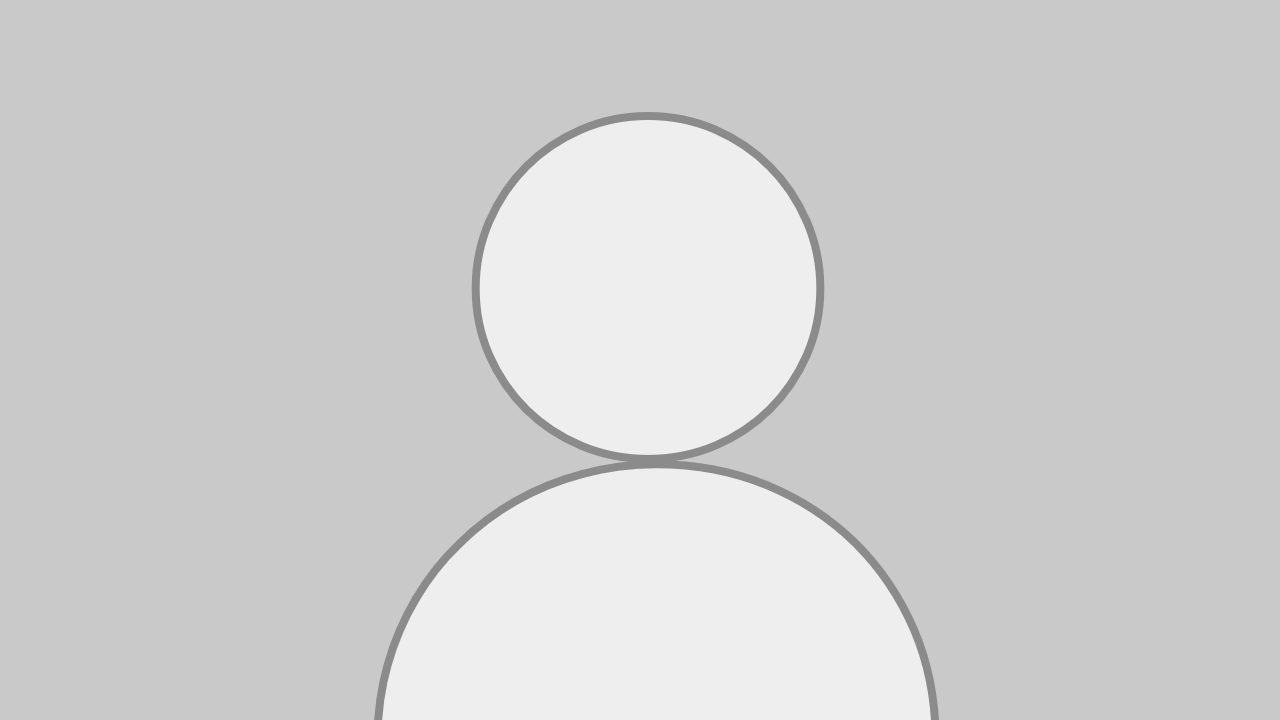 11
Art 123 TFUE - BCE
Articolo 123
(ex articolo 101 del TCE)
1.   Sono vietati la concessione di scoperti di conto o qualsiasi altra forma di facilitazione creditizia, da parte della Banca centrale europea o da parte delle banche centrali degli Stati membri (in appresso denominate «banche centrali nazionali»), a istituzioni, organi od organismi dell'Unione, alle amministrazioni statali, agli enti regionali, locali o altri enti pubblici, ad altri organismi di diritto pubblico o a imprese pubbliche degli Stati membri, così come l'acquisto diretto presso di essi di titoli di debito da parte della Banca centrale europea o delle banche centrali nazionali.
26/01/2023
Università popolare A. Gramsci – Moneta, crisi e guerre valutarie (1)
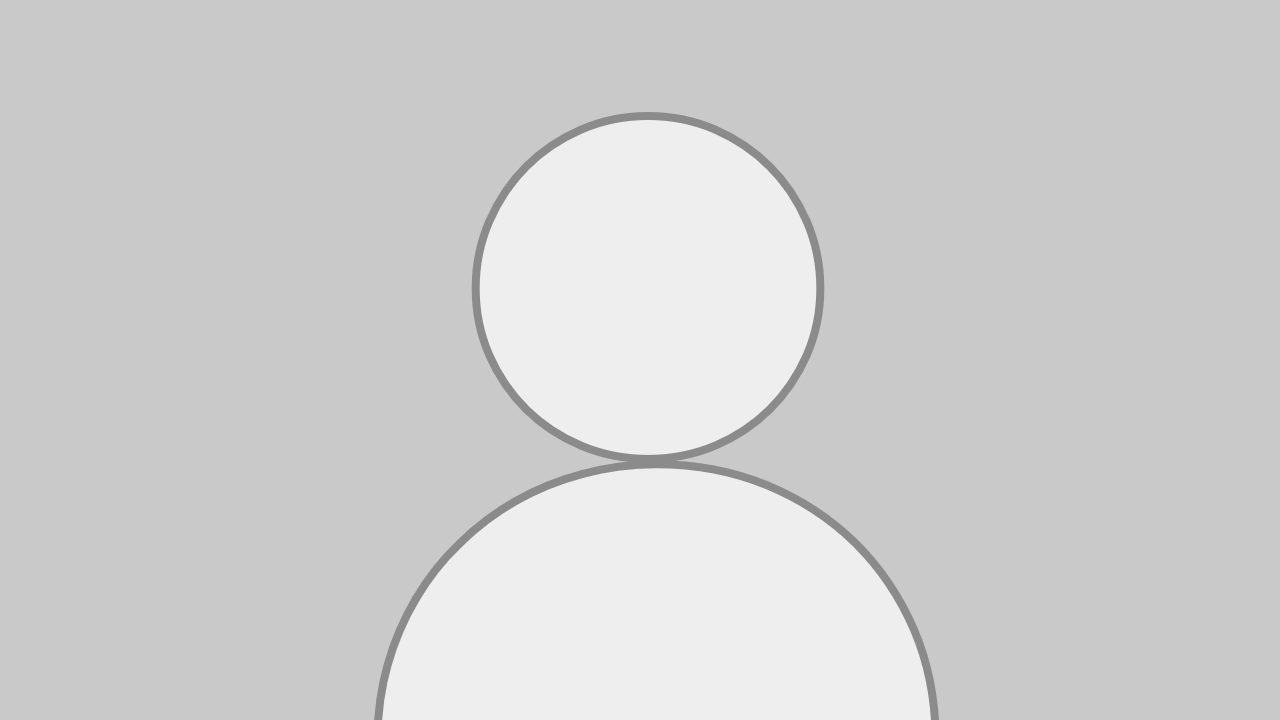 12
Ruolo della BCE – attacco valutario all’Euro (2010)
26/01/2023
Set. 2008, rinuncia al salvataggio Lehman Bros.
Feb. 2010 – Idea Dinner attacco speculativo al debito pubblico europeo  piigs
Cosiddetta «crisi del debito» 2011  «Spread» e disoccupazione arrivano alle stelle
Quantitative easing federal reserve  dal 2009 al 2016 migliaia di mrd $ contro «credit crunch»
Il sostegno della FED è imponente: Il debito del bilancio federale è passato da 10.720 mrd di dollari nel 2008 a 19.042 nel 2015 dal 72% al 105% del PIL degli Stati Uniti
Università popolare A. Gramsci – Moneta, crisi e guerre valutarie (1)
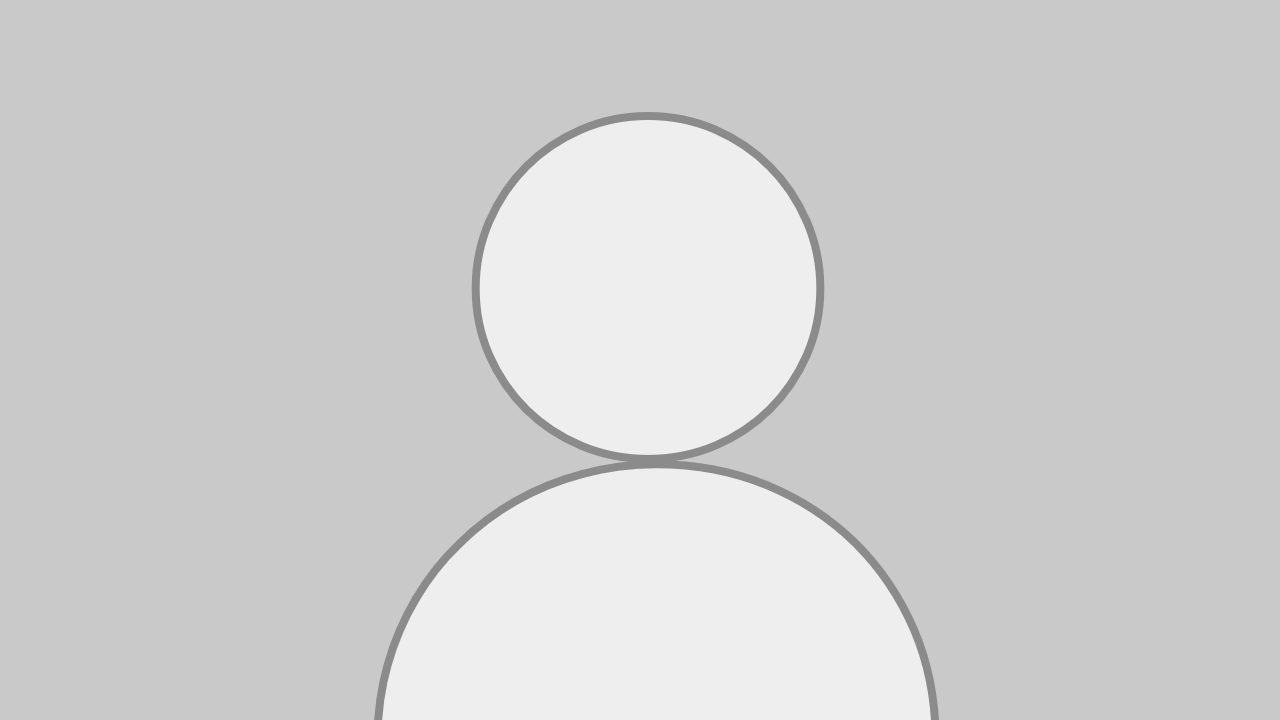 13
Conflittualità Euro-Dollaro
26/01/2023
Lettera Trichet (riforme) (2011)
 Luglio 2012 – Bazooka della Bce
 Quantitative easing europeo
 Conflittualità tra Capitale euro/dollaro
 TTIP e TPP
Università popolare A. Gramsci – Moneta, crisi e guerre valutarie (1)
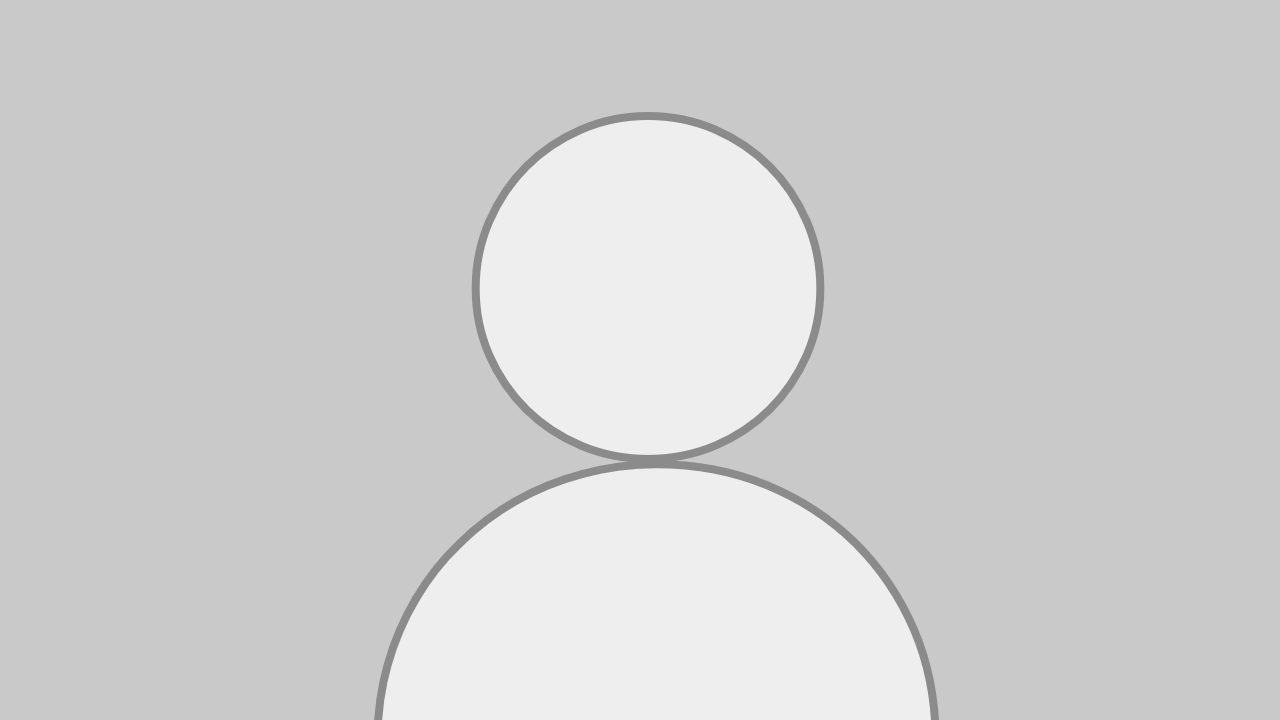